ВІРШІ-ЗАГАДКИ ПРО КВІТИ
4 клас
В этот праздник, в день цветов, Каждый их дарить готов,Приготовьтесь получать – Точно в рифму отвечать!
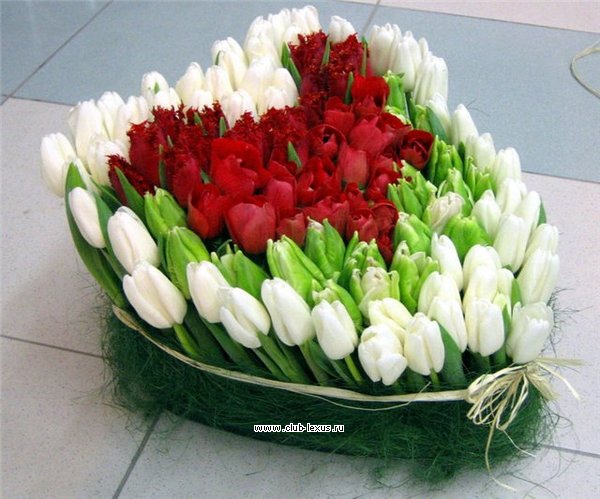 Я держу цветов букет,Тут каких их только нет…Вот для Тани и для галкиАроматные………..
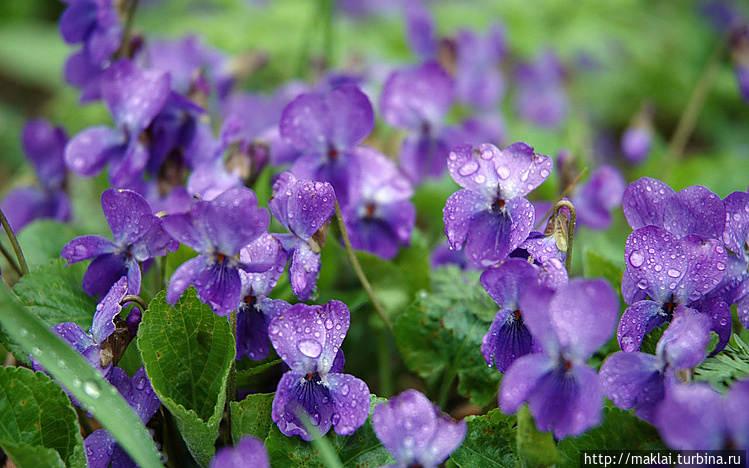 Вот для Саши и для ФениВетка пенистой…….
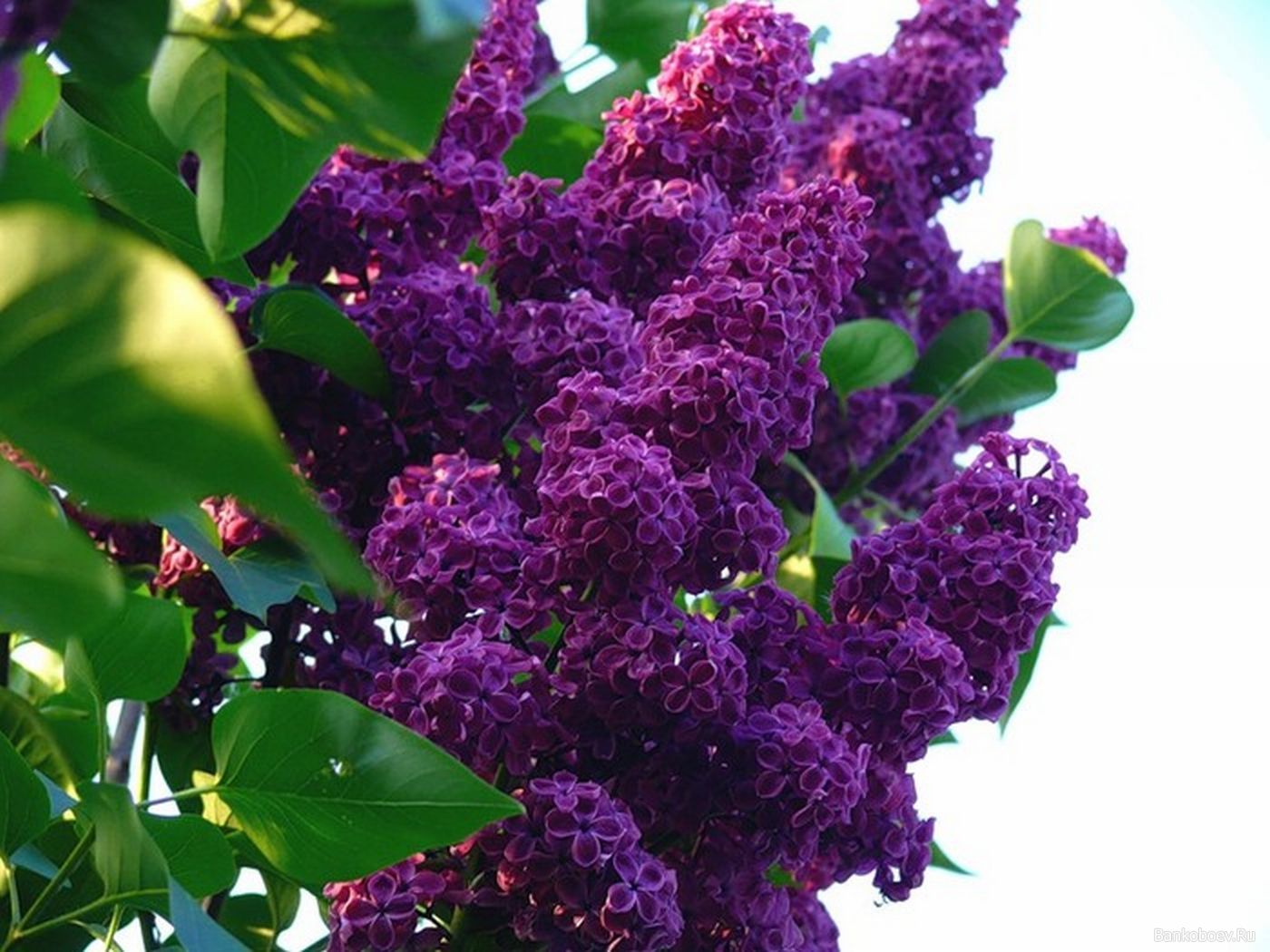 А для Кати и АлисыЖелто-белые …
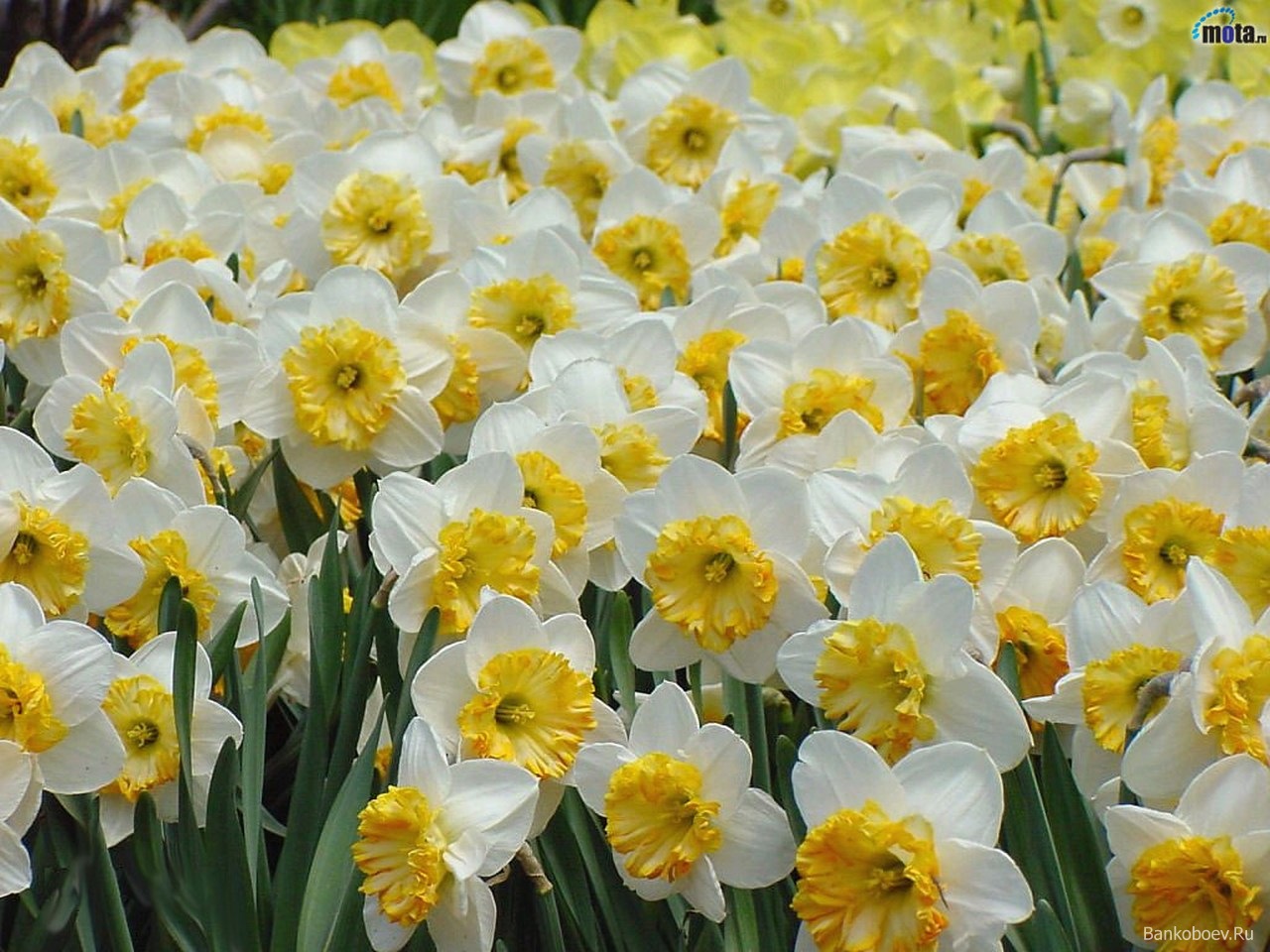 Вот для Оли и ОксаныРазноцветные…
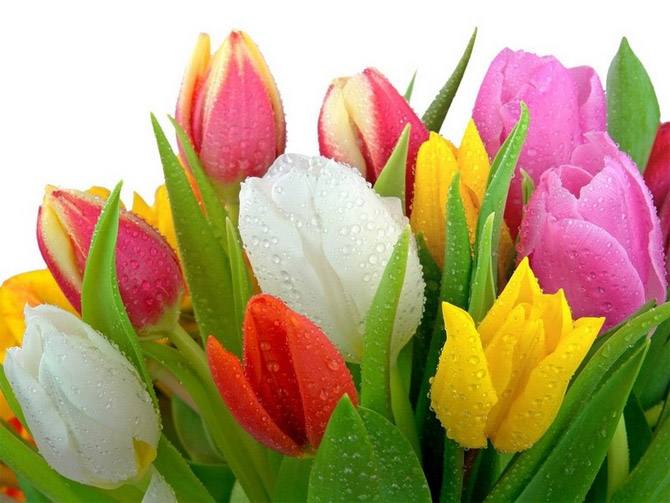 Вот для Юли и для ЭммыШапка пышной…
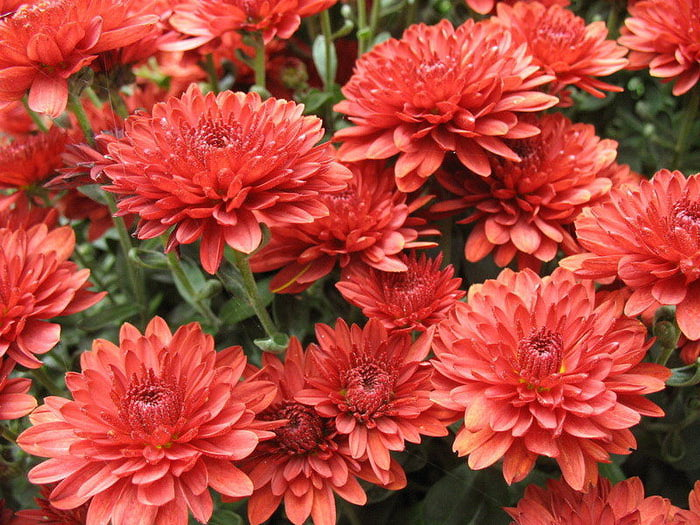 Вот для Насти и для РозыВетка мартовской …
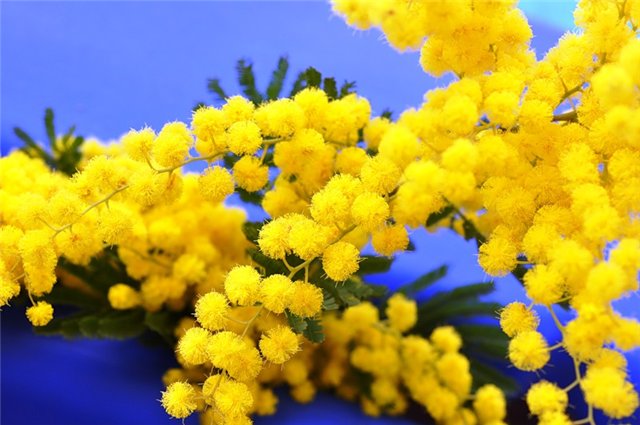 А для Ксюши и для АллыРасцветающие …
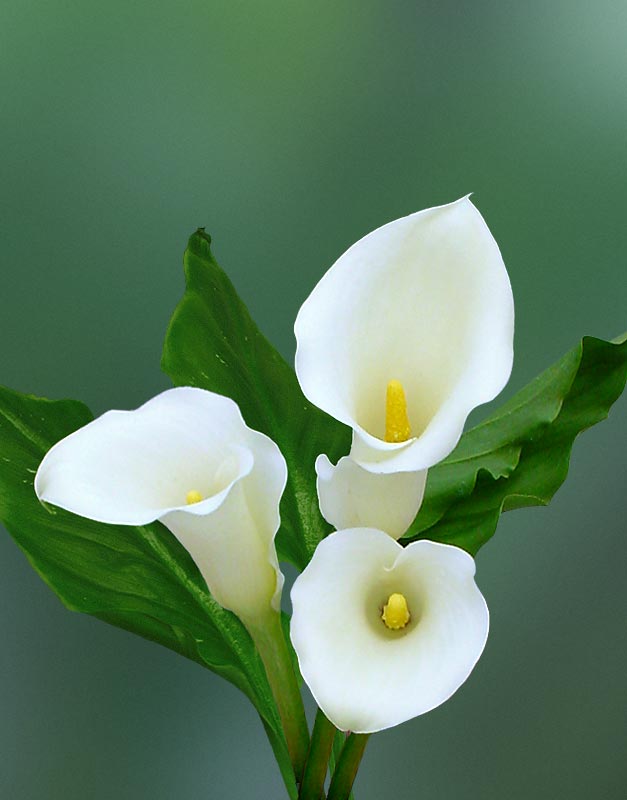 Вот для Ани и ИриныРозовые …
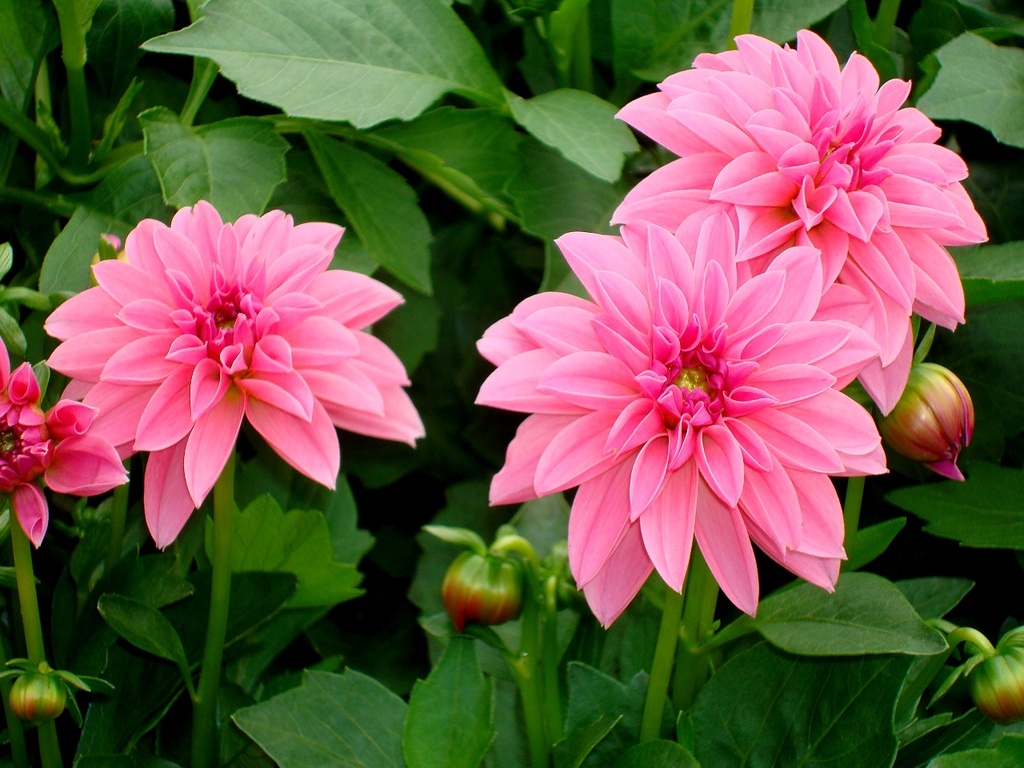 А для Вали и НаташкиРасчудесные…
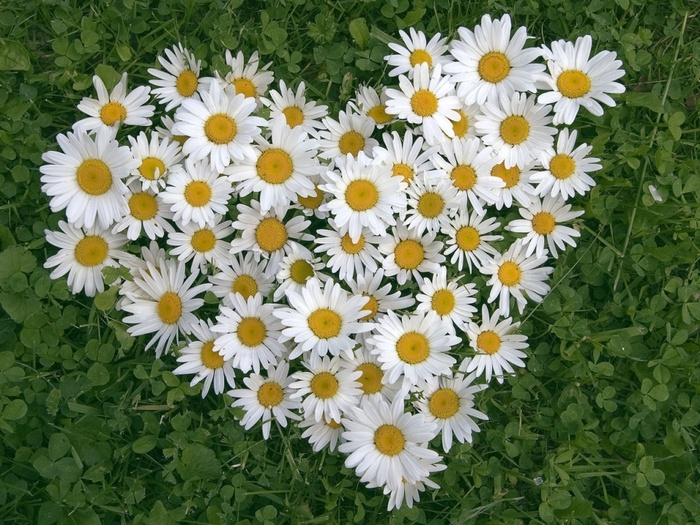 Вот для Светы и ЛарисыОчень нежные…
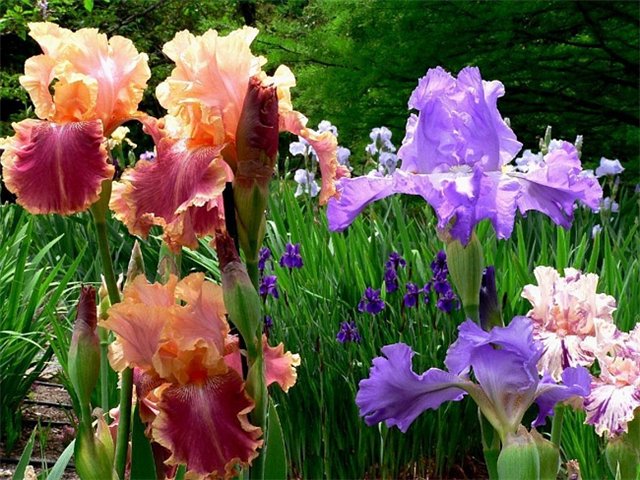 Вот для Сони, ВероникиЯрко-красные…
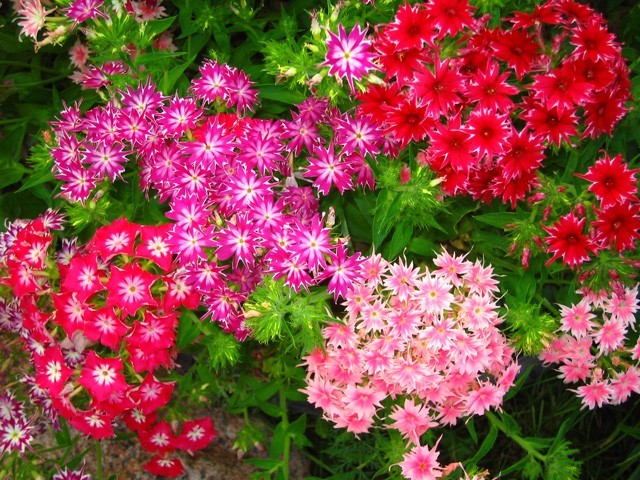 А для Зины и для НиныВетка белого…
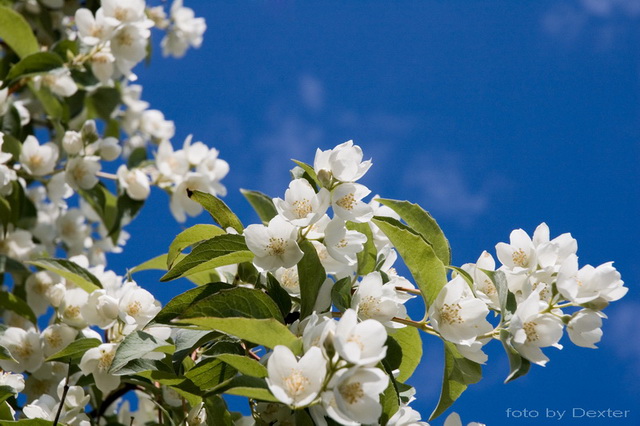 А самый драгоценный цветок тот, который дети сделали своими руками
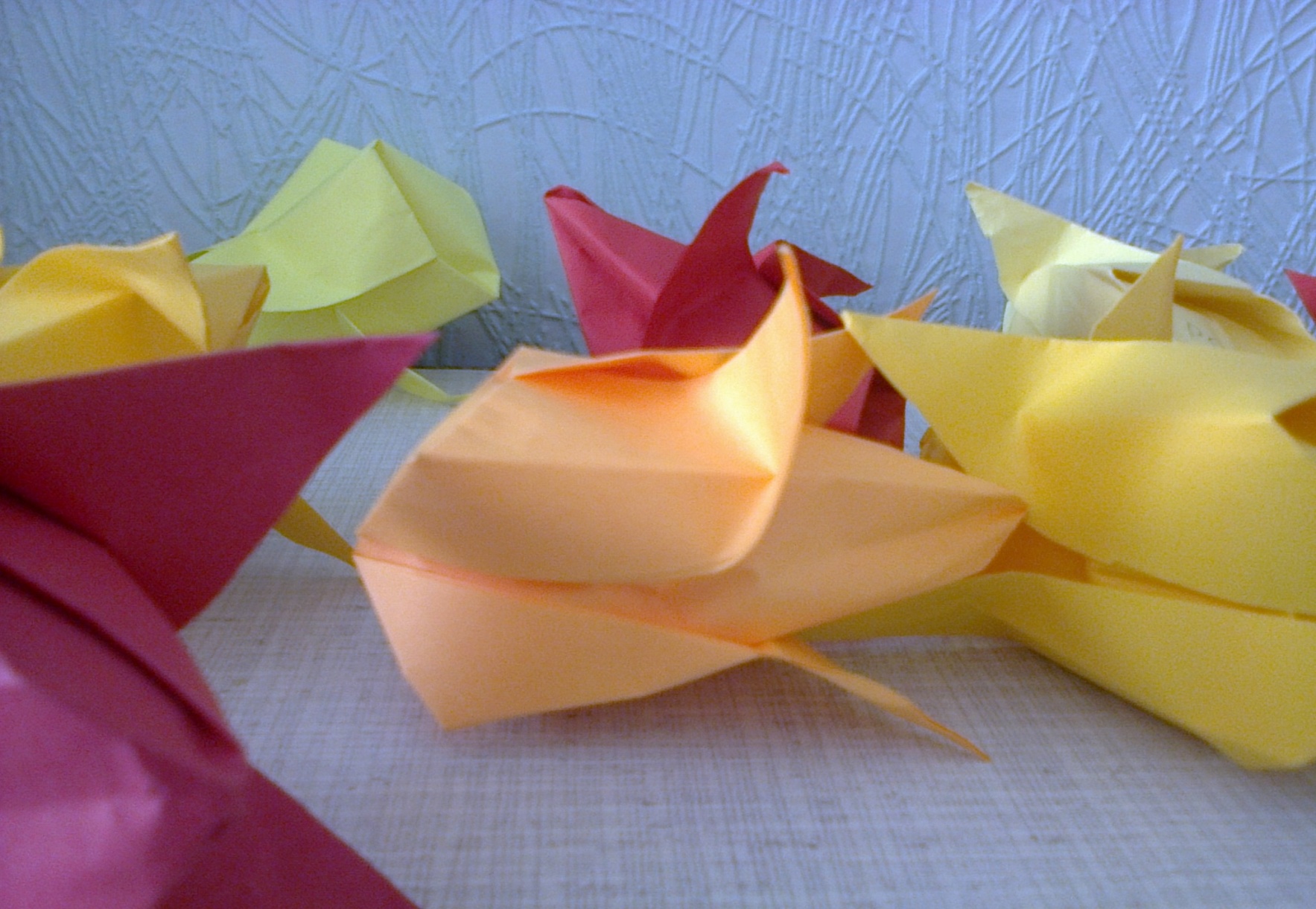